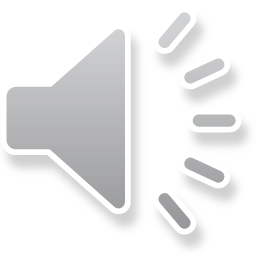 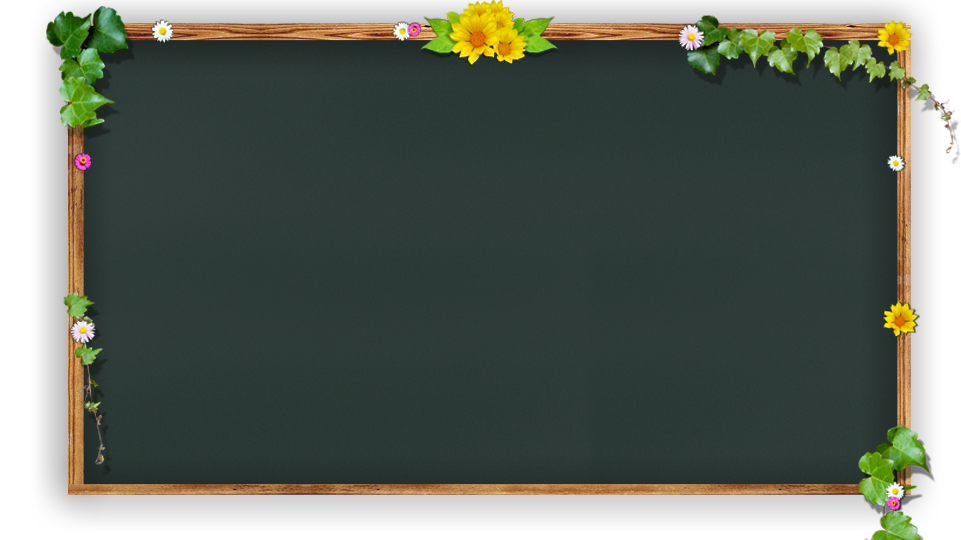 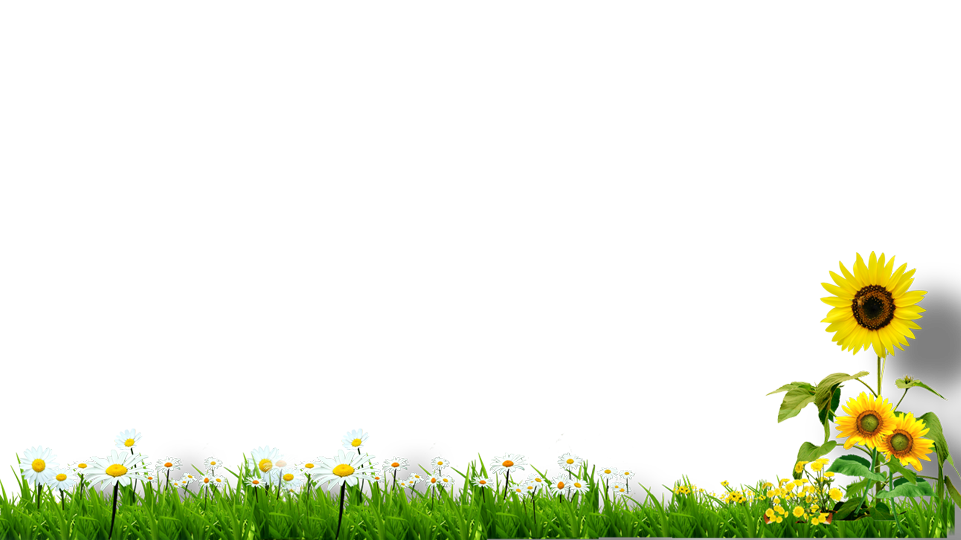 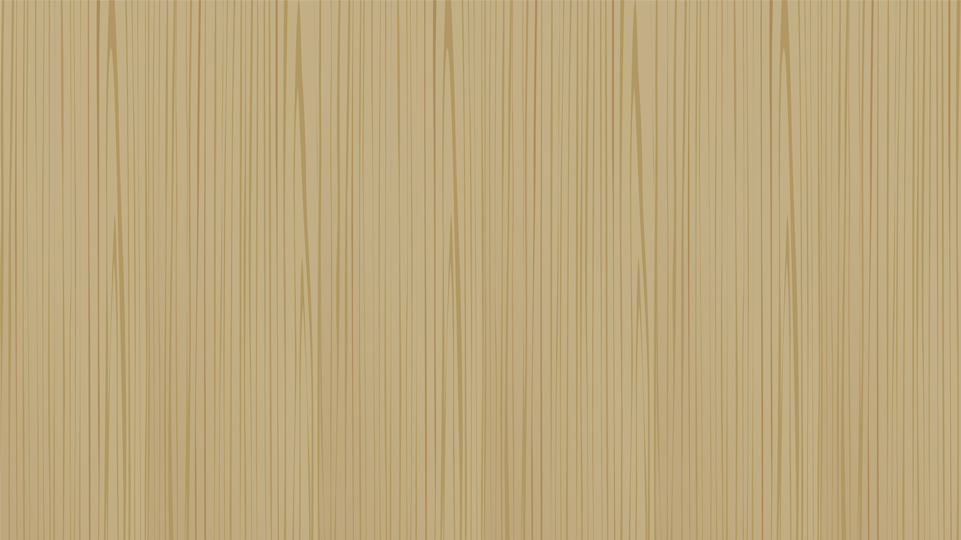 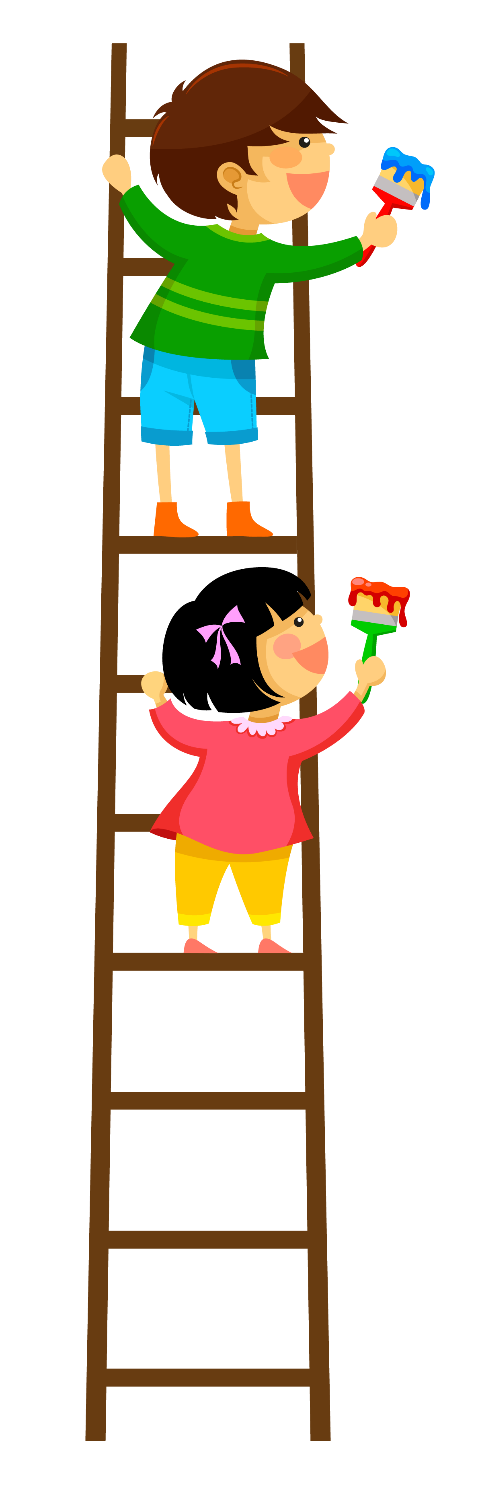 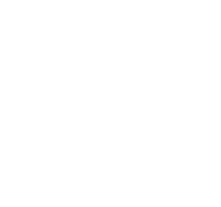 L
P
Ớ
2A6
Giáo Viên : ĐINH THỊ HỒNG DUYÊN
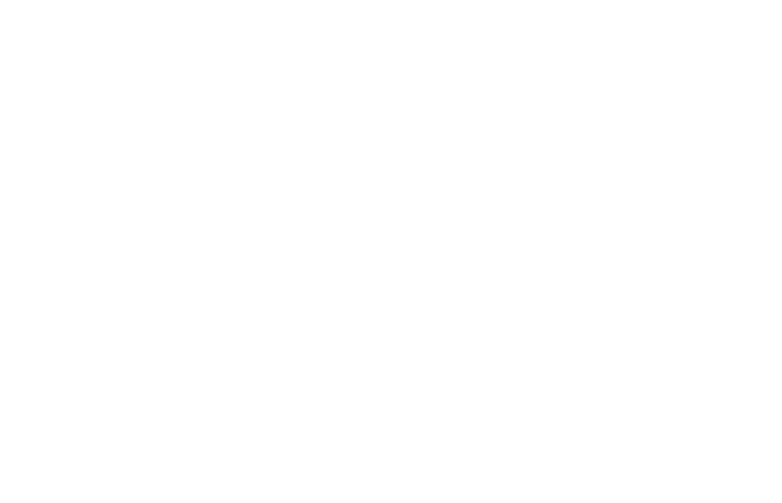 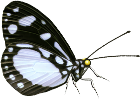 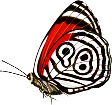 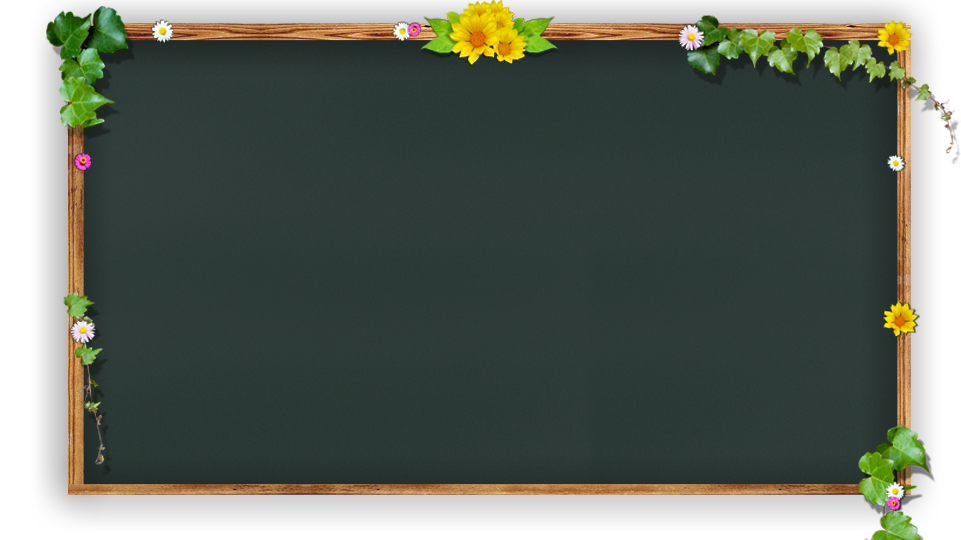 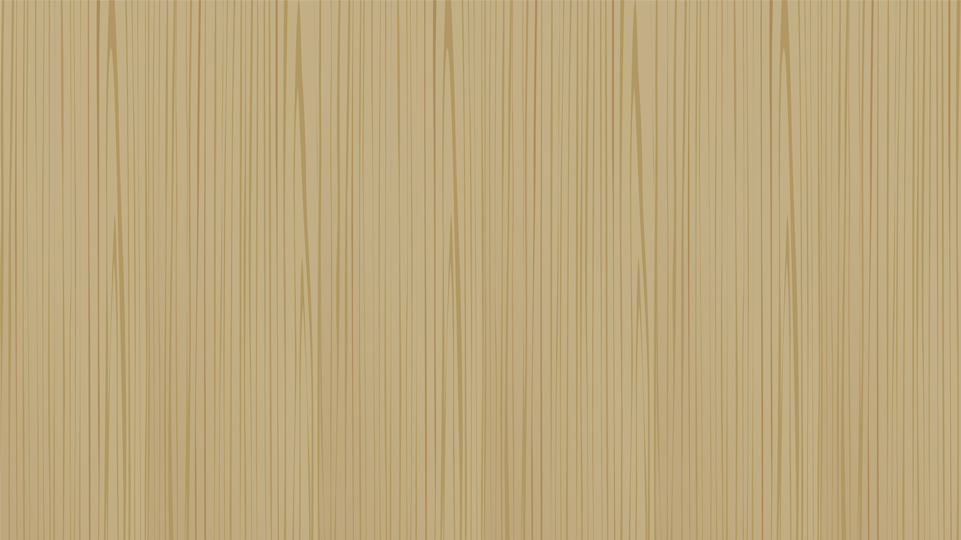 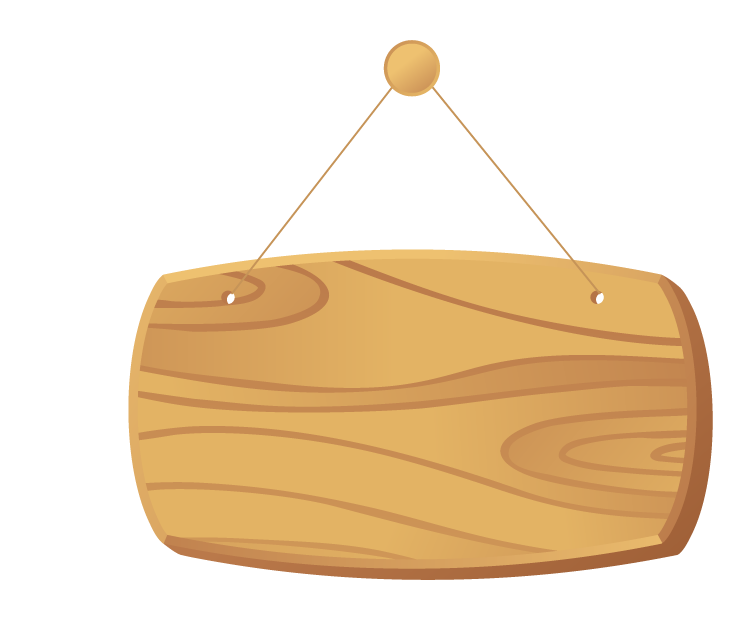 2A6
Trò chơi “Vòng quay may mắn”
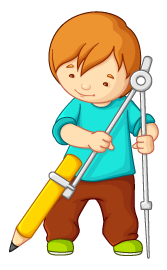 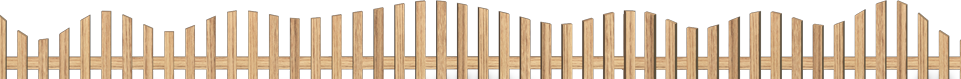 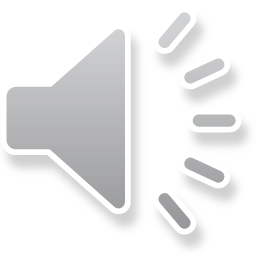 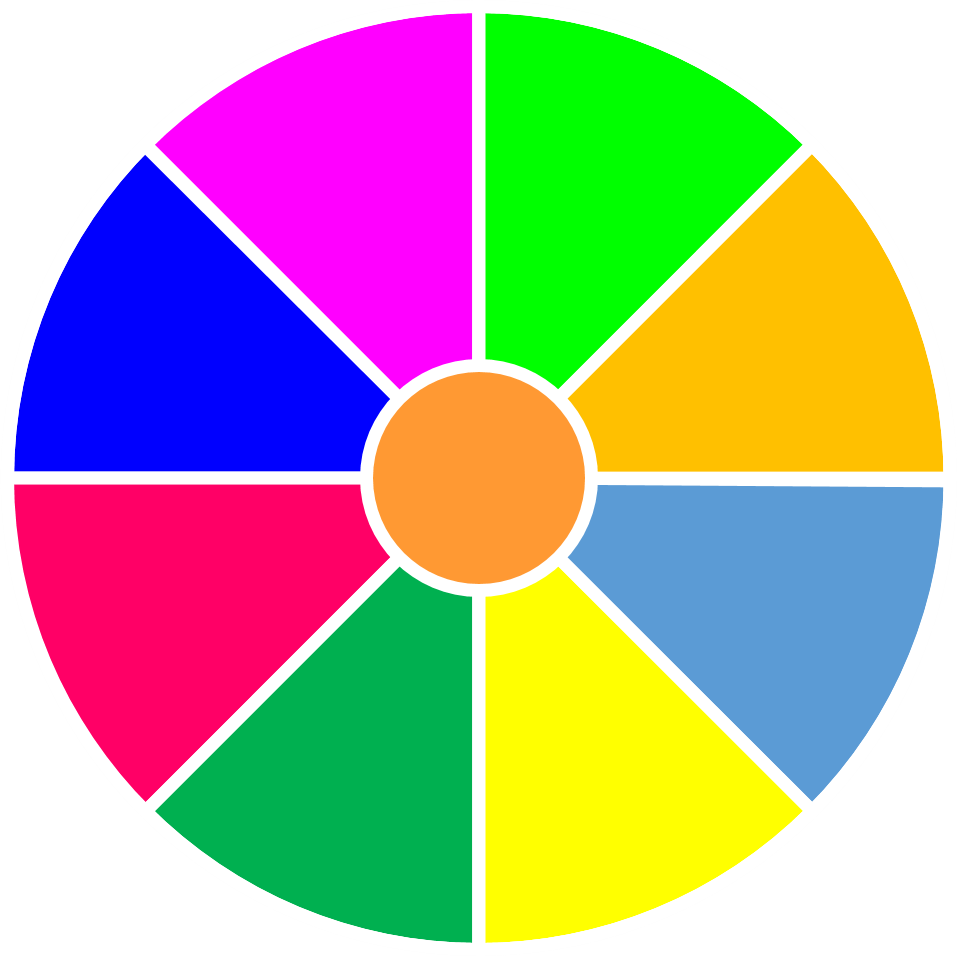 Chọn câu
VÒNG QUAY 
MAY MẮN
Mất lượt
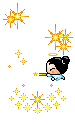 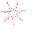 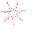 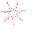 Mất lượt
Chọn câu
1
2
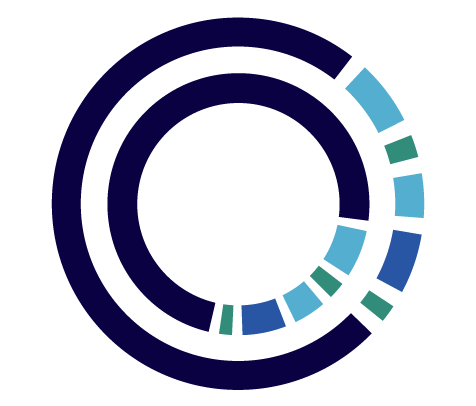 Chọn câu
Chọn câu
3
4
Chọn câu
May mắn
QUAY
CÂU HỎI 1: “Bạn Hoa đang quét nhà”
Hãy tìm từ chỉ hoạt động trong câu văn trên.
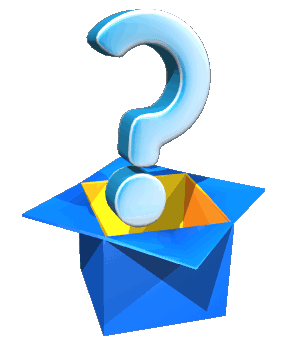 ĐÁP ÁN: Quét
QUAY VỀ
CÂU HỎI 2: Tìm 3 từ nói về tình cảm thương yêu giữa anh chị em.
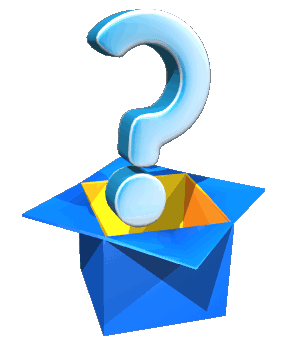 QUAY VỀ
CÂU HỎI 3: Điền dấu chấm hoặc dấu hỏi chấm vào câu sau: “Vào dịp Noel, cậu có đi chơi đâu không”
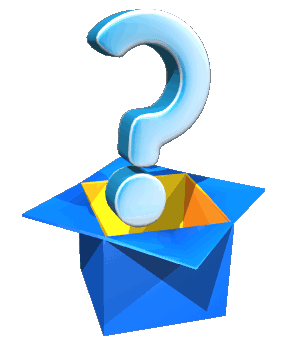 ĐÁP ÁN: Vào dịp Noel, cậu có đi chơi đâu không?
QUAY VỀ
CÂU HỎI 4: “Đàn dê ăn cỏ trên cánh đồng” 
thuộc kiểu câu gì?
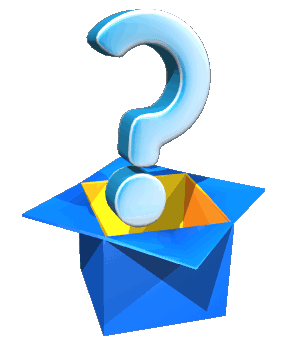 ĐÁP ÁN: Câu kiểu Ai làm gì?
QUAY VỀ
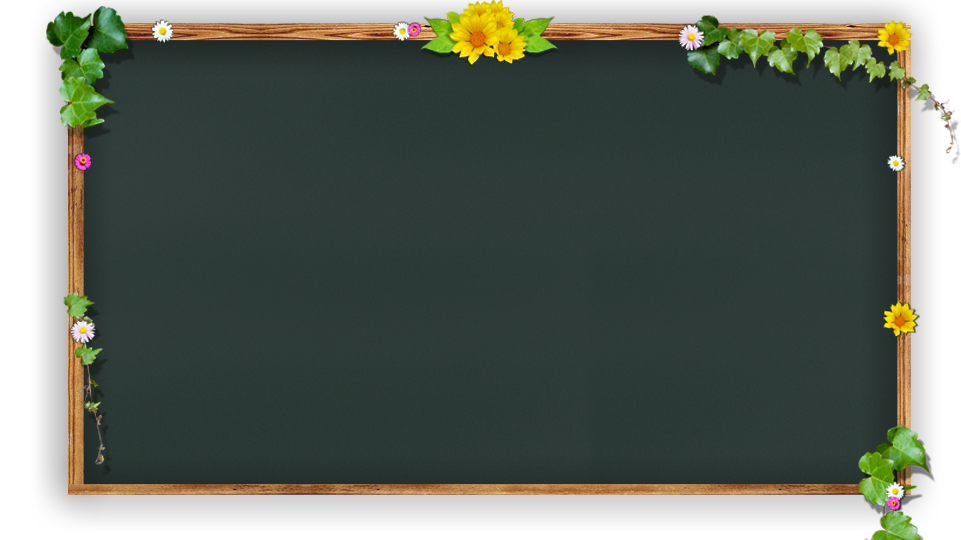 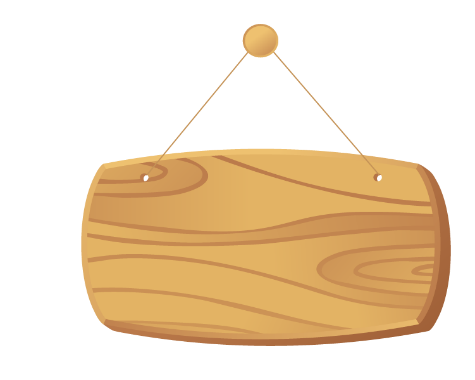 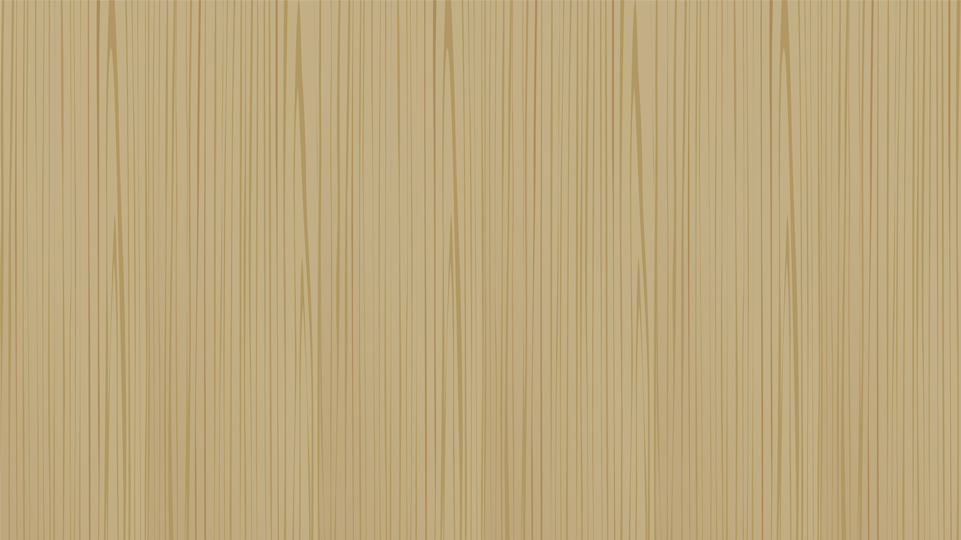 Bài 1
Dựa vào tranh trả lời câu hỏi:
(xinh, đẹp, dễ thương,…)
(khỏe, to, chăm chỉ,…)
(đẹp, nhiều màu, xinh xắn,…)
(cao, thẳng, xanh tốt,…)
Em bé thế nào?
Con voi thế nào?
Những quyển vở thế nào?
Những cây cau thế nào?
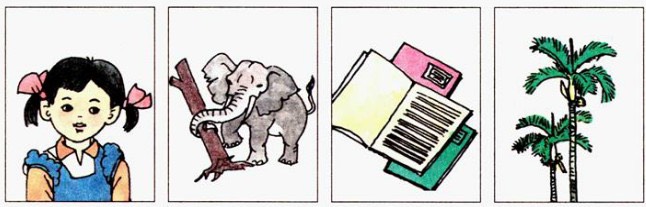 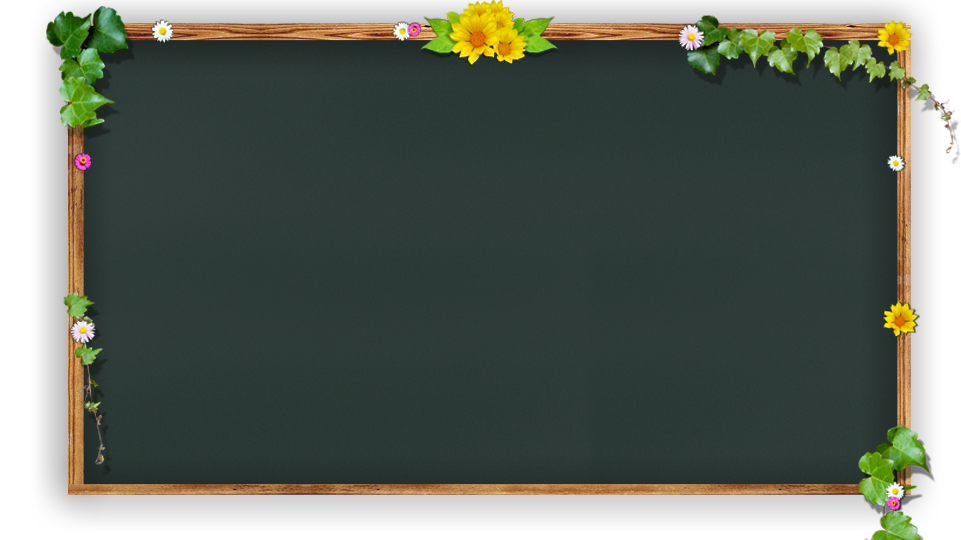 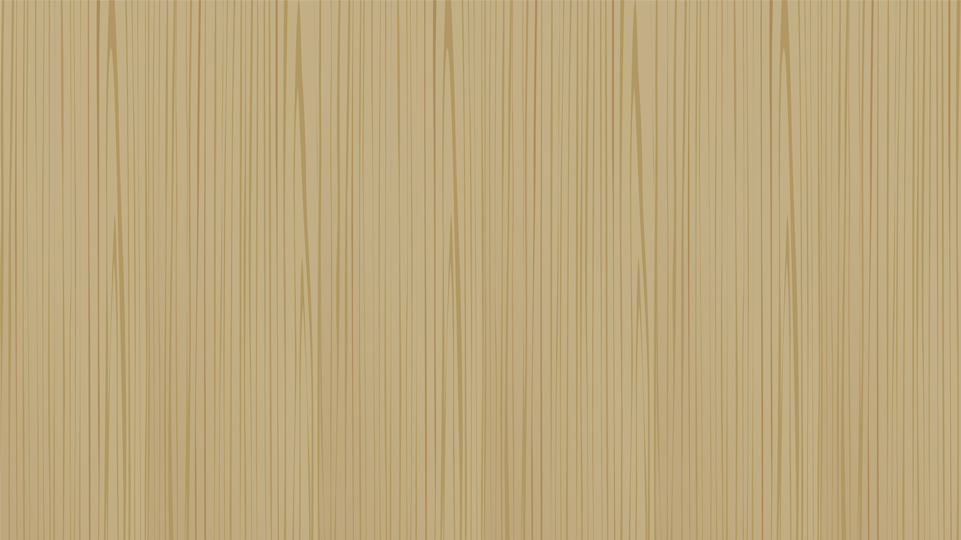 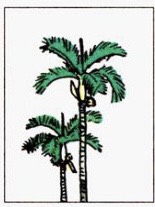 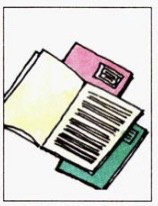 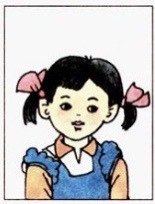 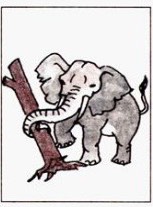 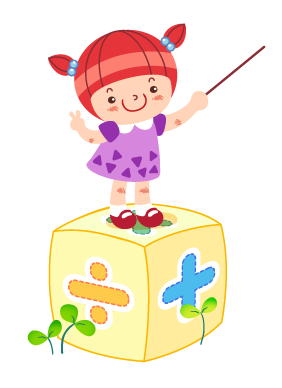 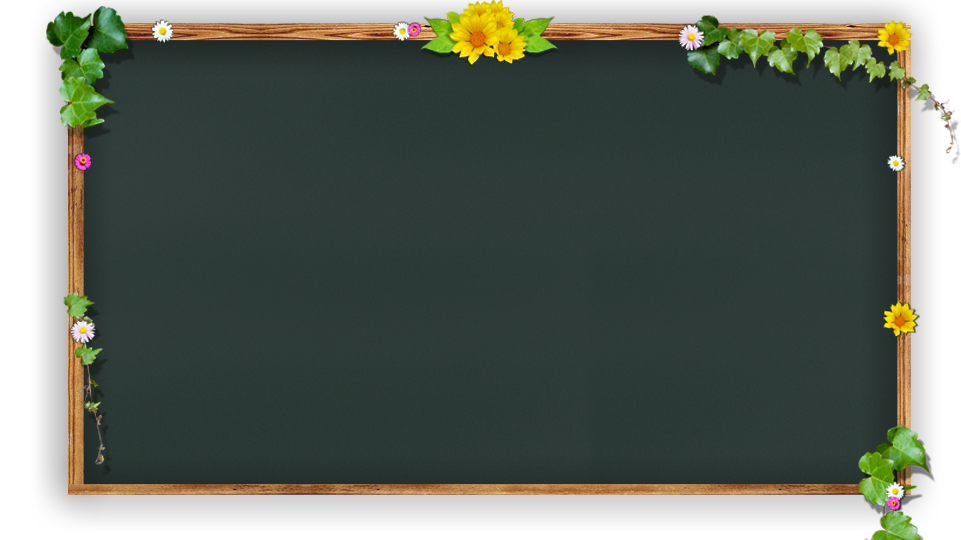 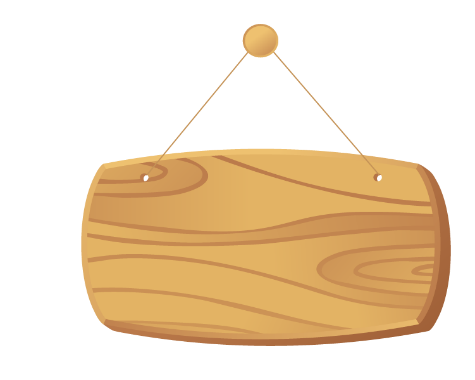 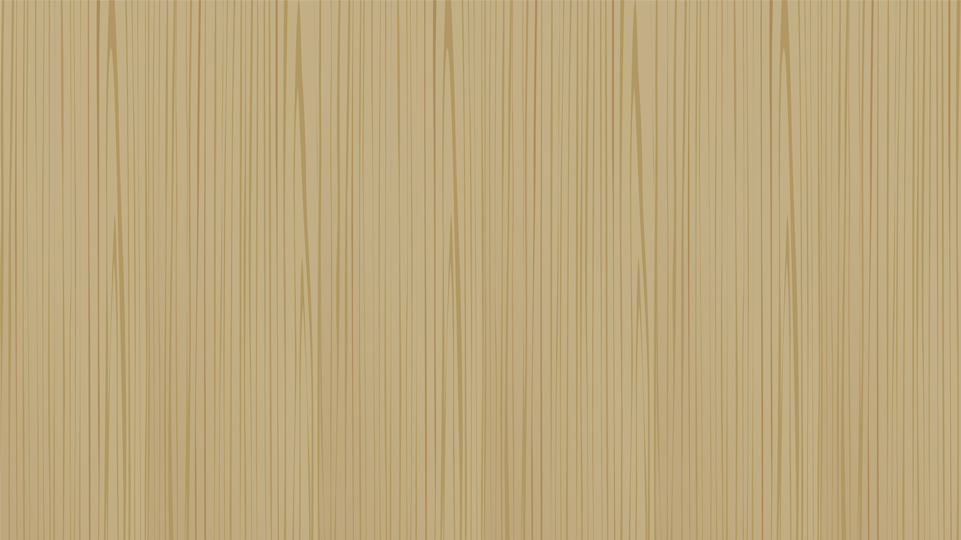 Bài 1
Dựa vào tranh trả lời câu hỏi:
(xinh, đẹp, dễ thương,…)
(khỏe, to, chăm chỉ,…)
(đẹp, nhiều màu, xinh xắn,…)
(cao, thẳng, xanh tốt,…)
Em bé thế nào?
Con voi thế nào?
Những quyển vở thế nào?
Những cây cau thế nào?
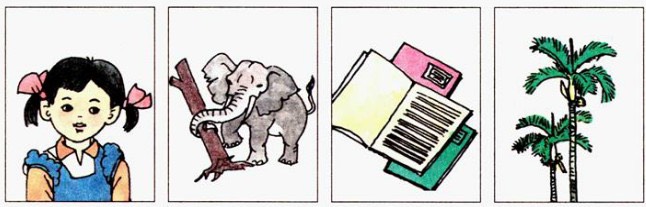 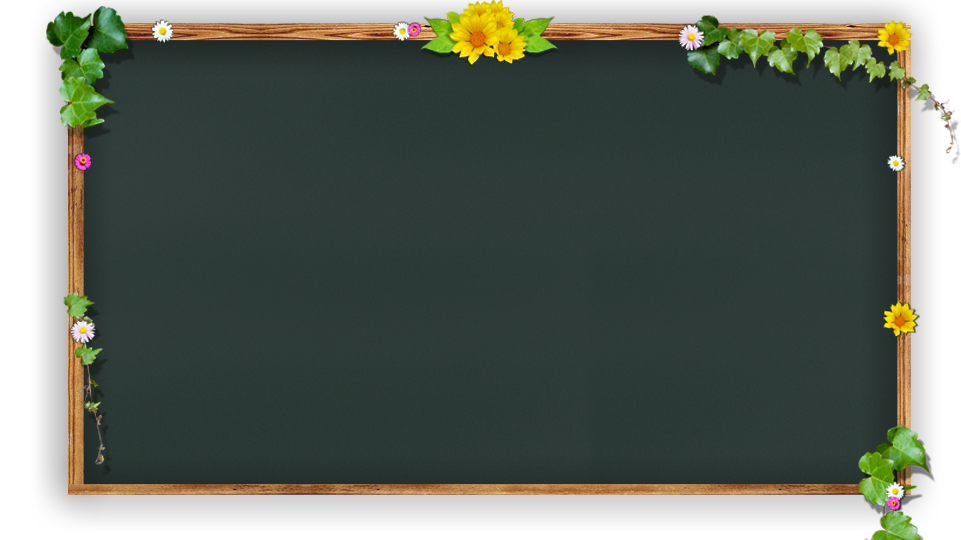 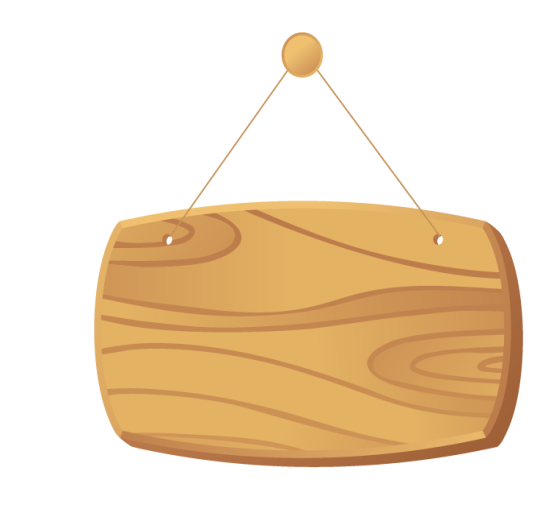 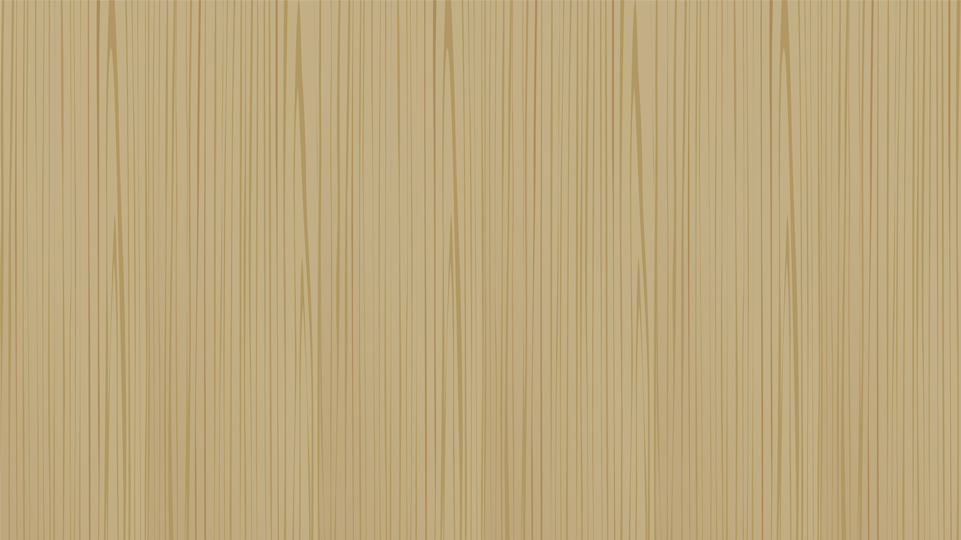 Bài 2
Tìm những từ chỉ đặc điểm của người và vật:
Đặc điểm về tính tình của một người.
Đặc điểm về màu sắc của một vật.
c) Đặc điểm về hình dáng của người, vật.
M: tốt, ngoan, hiền,…
M: trắng, xanh, đỏ,…
M: cao, tròn, vuông,…
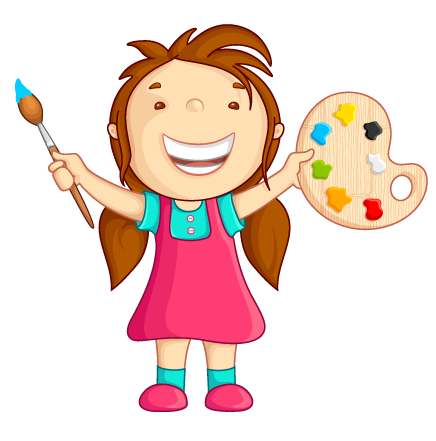 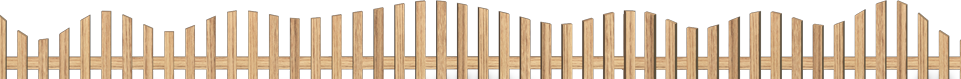 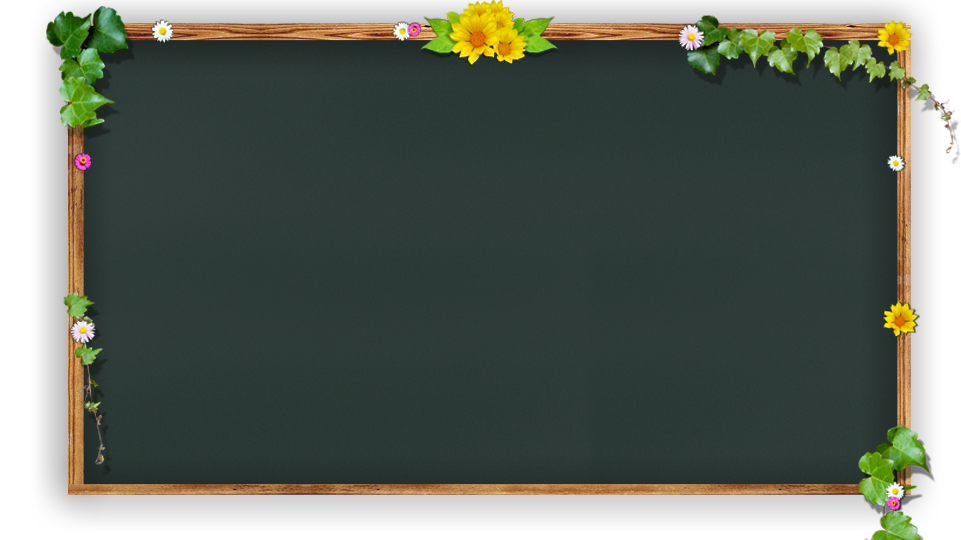 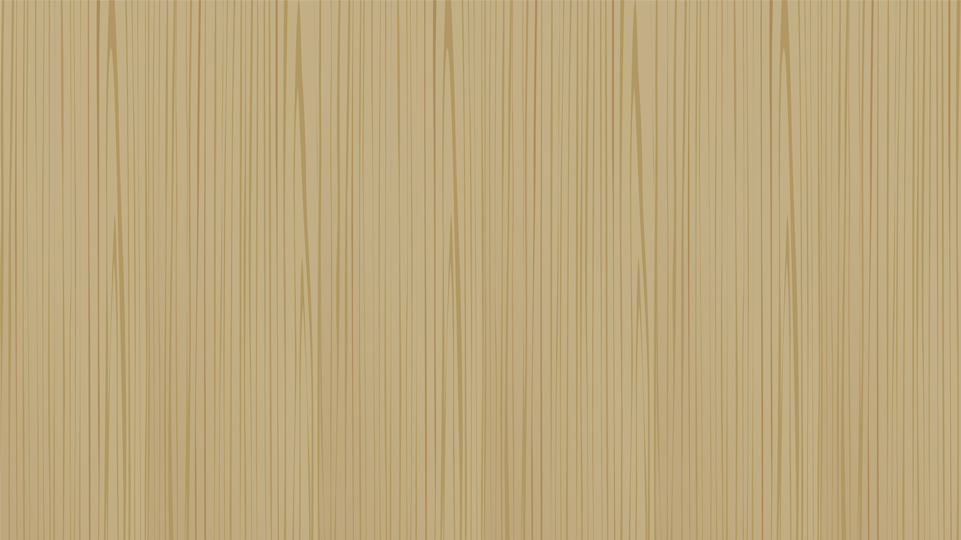 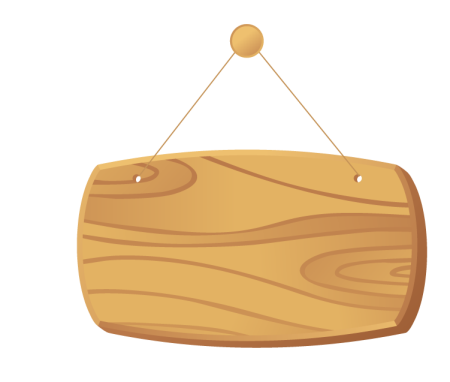 2A6
Từ chỉ đặc điểm là từ chỉ màu sắc, hình dáng, tính tình,… của người, con vật, đồ vật, cây cối.
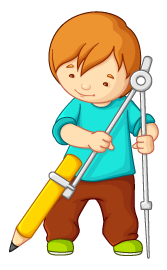 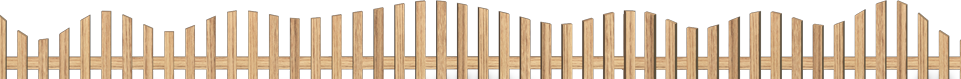 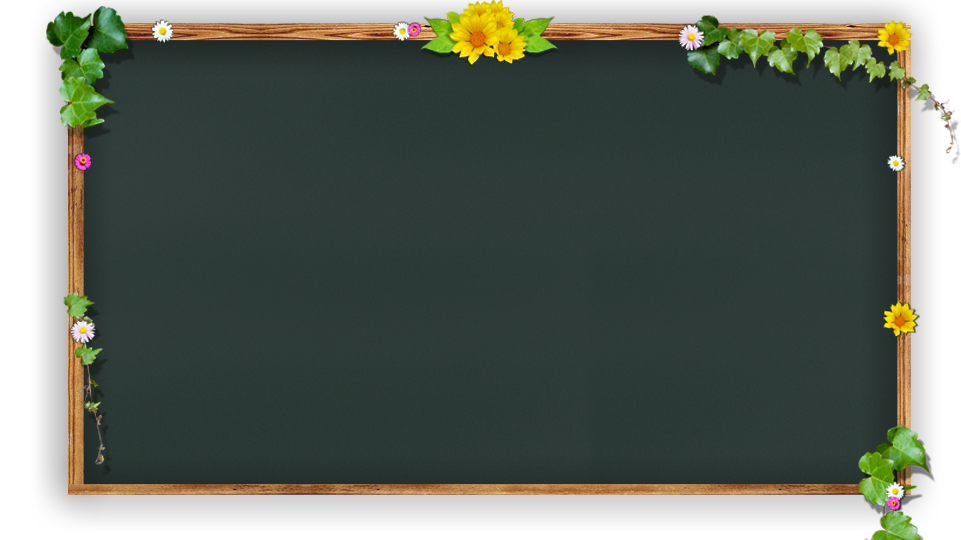 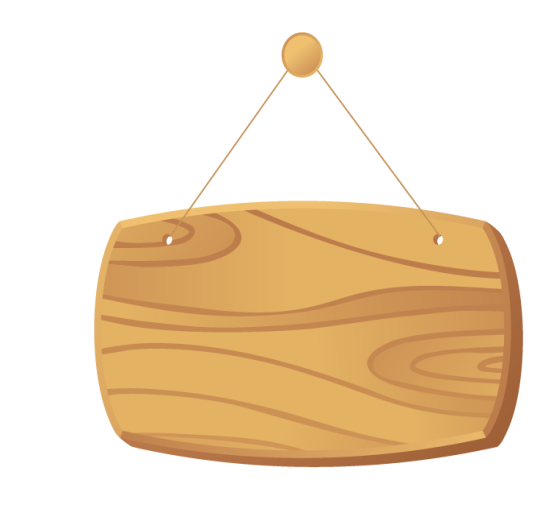 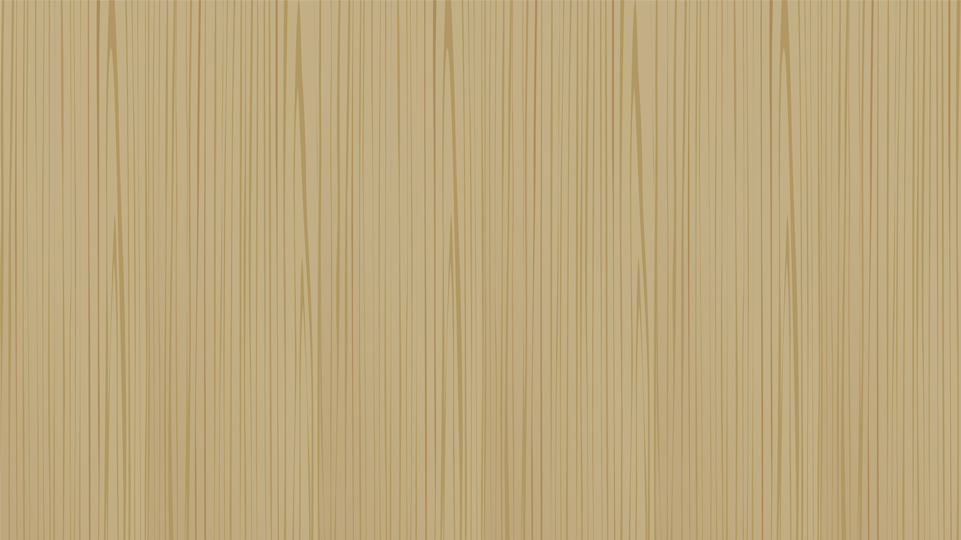 Bài 3
Chọn từ thích hợp rồi đặt câu với từ ấy để tả
Mái tóc của ông (hoặc bà) em: bạc trắng, đen nhánh, hoa râm,…
Tính tình của bố (hoặc mẹ) em: hiền hậu, vui vẻ, điềm đạm,…
c) Bàn tay của em bé: mũm mĩm, trắng hồng, xinh xắn,…
d) Nụ cười của anh (hoặc chị) em: tươi tắn, rạng rỡ, hiền lành,…
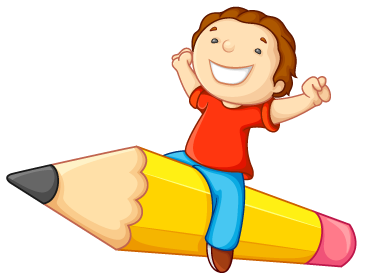 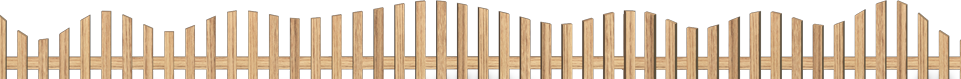 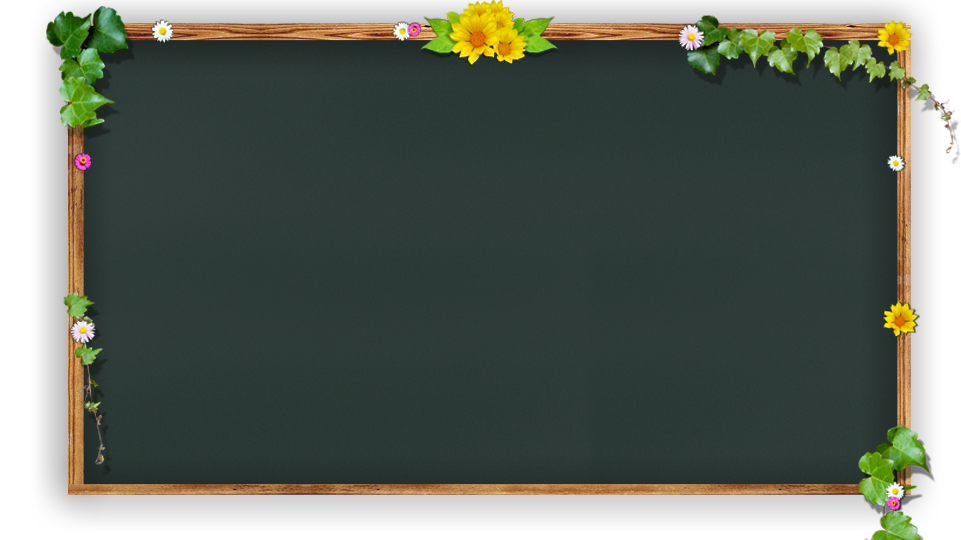 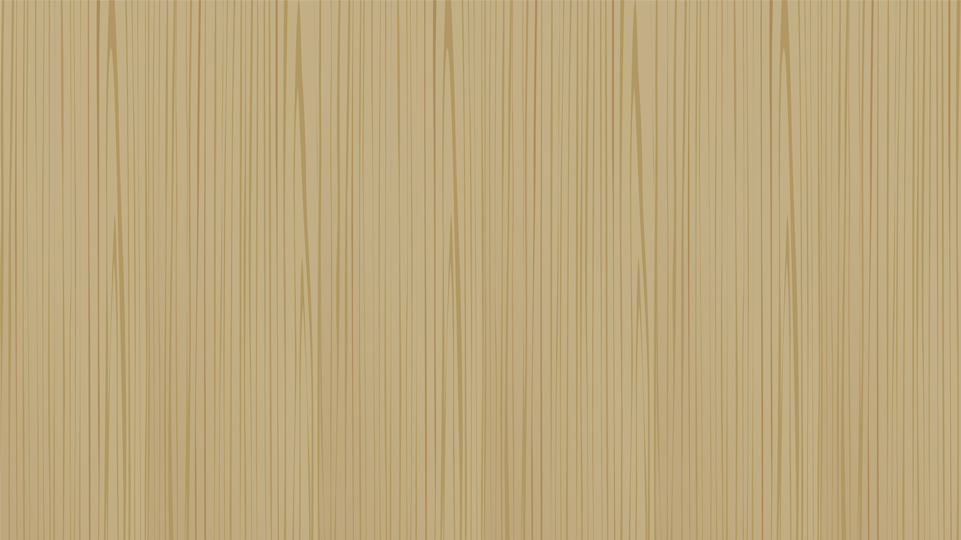 Mái tóc ông em bạc trắng.
Ai thế nào?
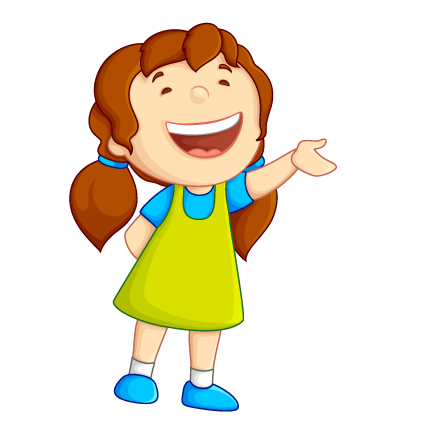 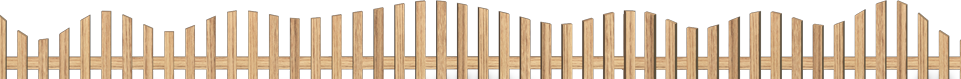 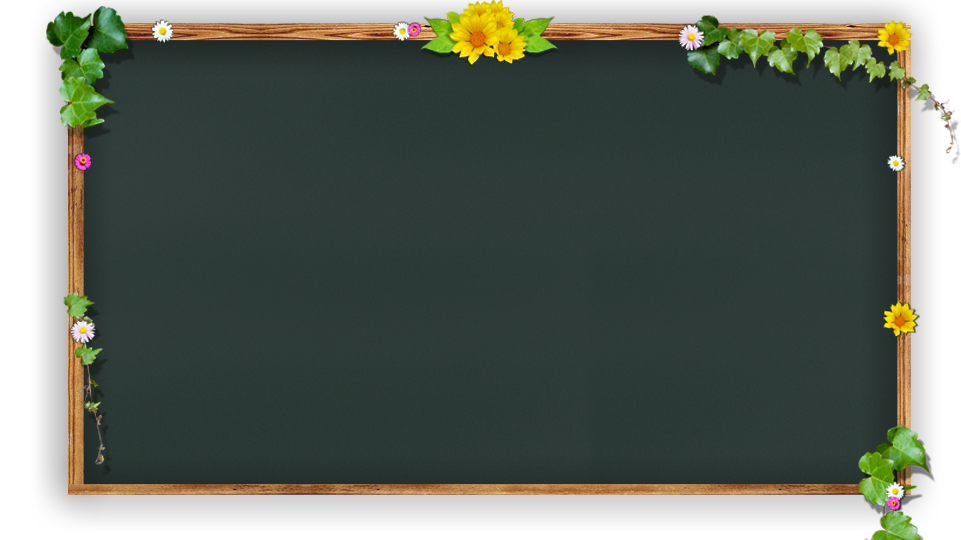 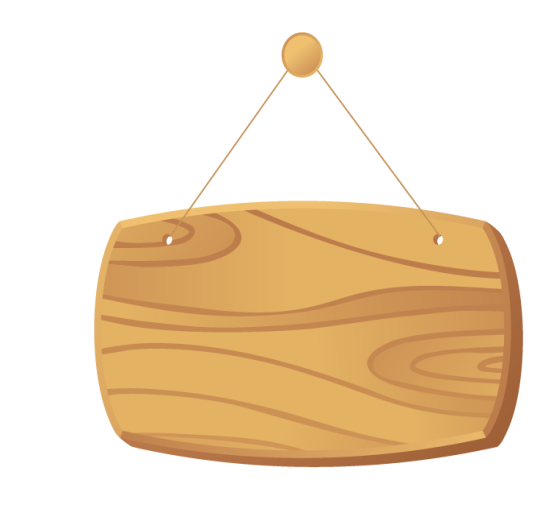 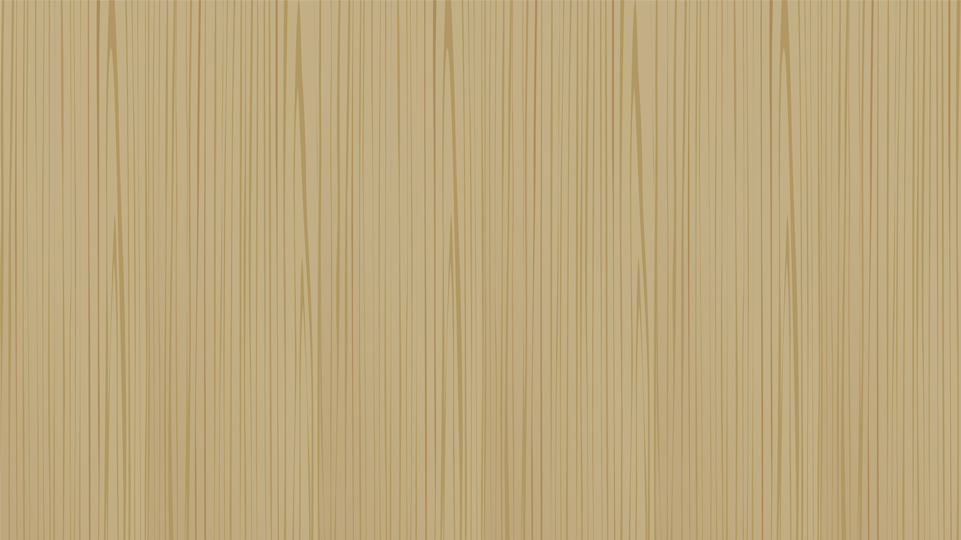 Bài 3
Chọn từ thích hợp rồi đặt câu với từ ấy để tả
Mái tóc của ông (hoặc bà) em: bạc trắng, đen nhánh, hoa râm,…
Tính tình của bố (hoặc mẹ) em: hiền hậu, vui vẻ, điềm đạm,…
c) Bàn tay của em bé: mũm mĩm, trắng hồng, xinh xắn,…
d) Nụ cười của anh (hoặc chị) em: tươi tắn, rạng rỡ, hiền lành,…
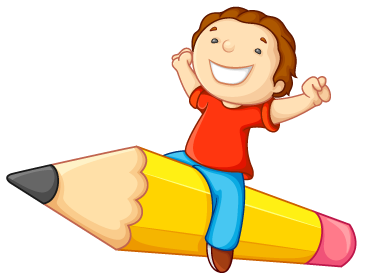 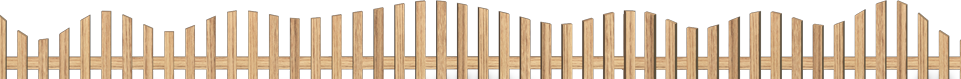 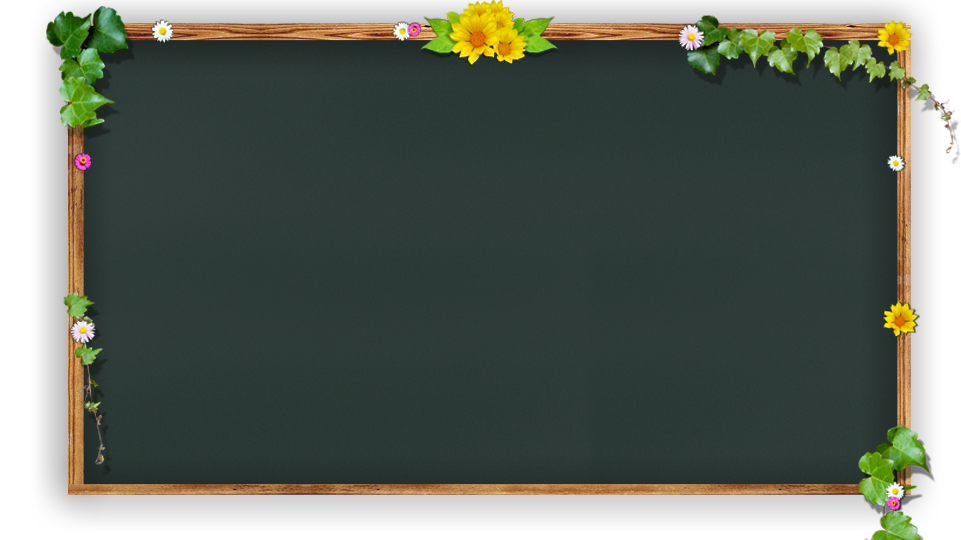 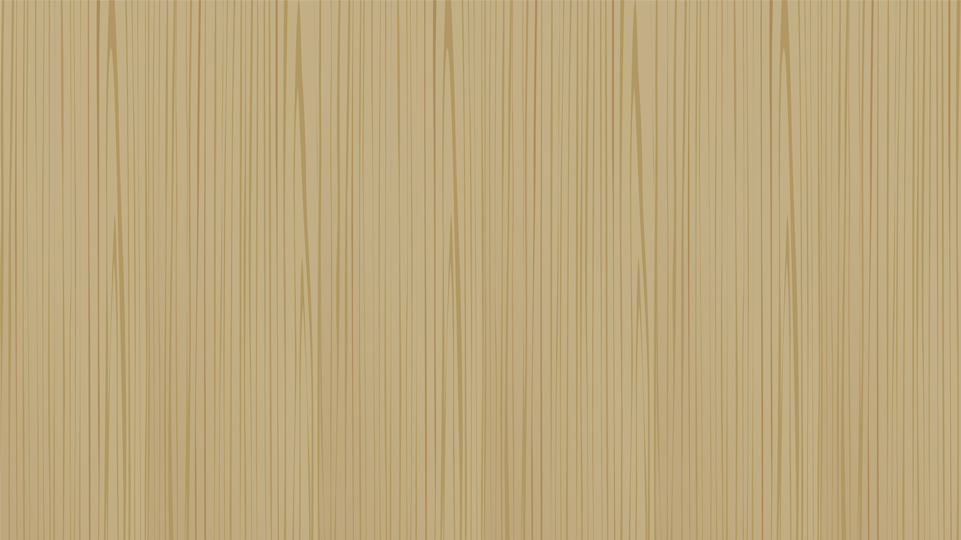 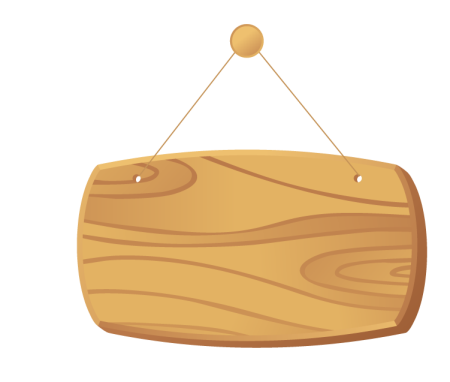 2A6
- Câu kiểu Ai thế nào? dùng để nói về đặc điểm của người và vật.
- Câu kiểu Ai thế nào? Có hai bộ phận: bộ phận trả lời cho câu hỏi Ai (cái gì, con gì)?, bộ phận trả lời cho câu hỏi thế nào?
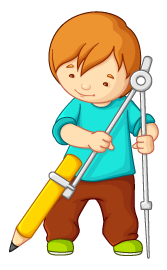 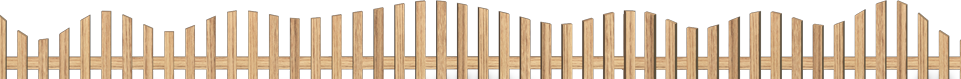 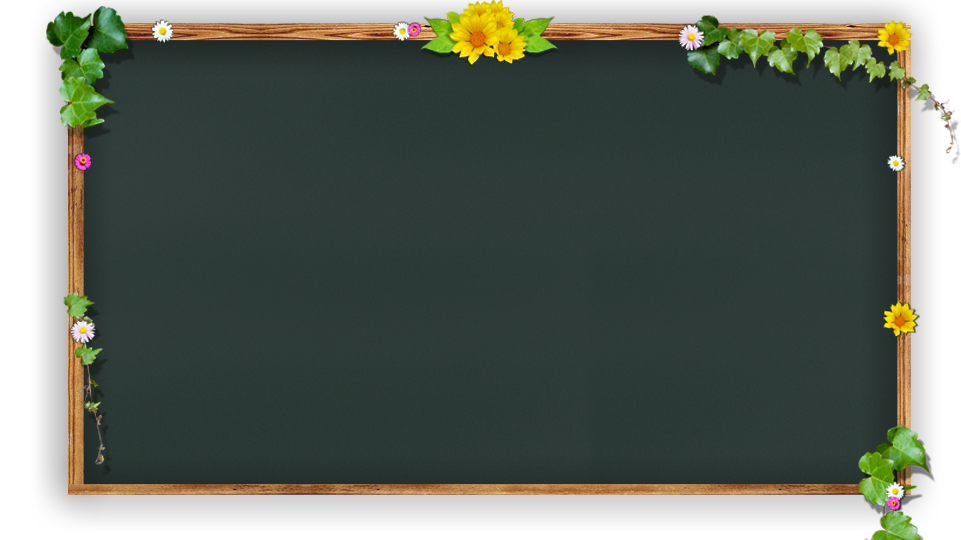 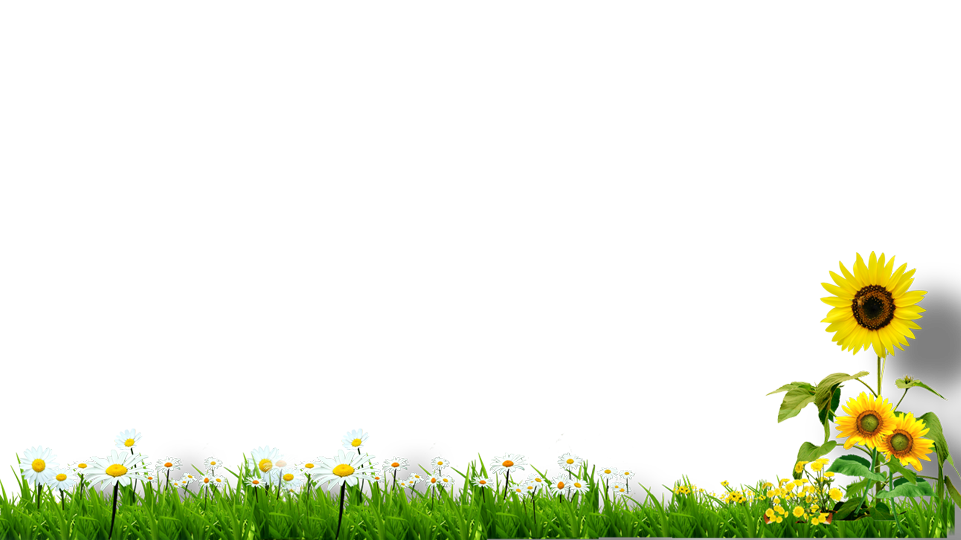 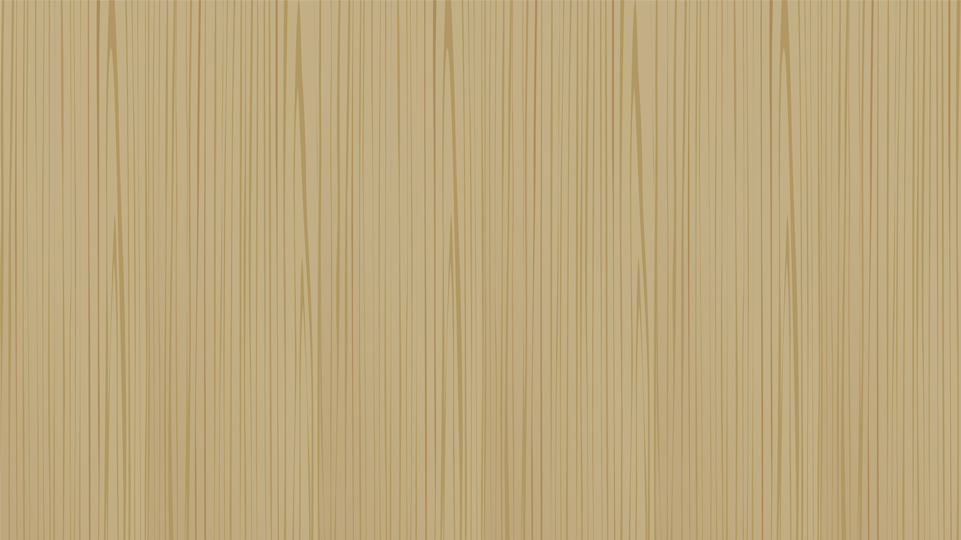 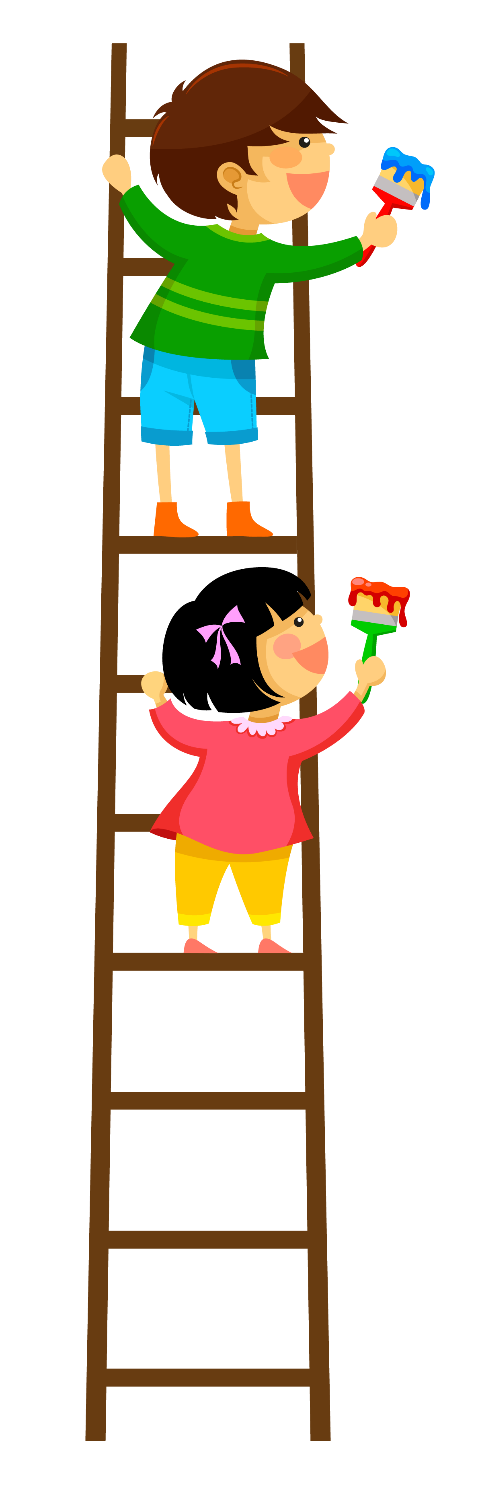 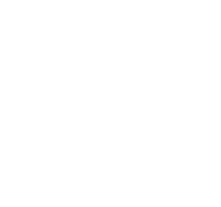 Sơ
tư
đồ
duy
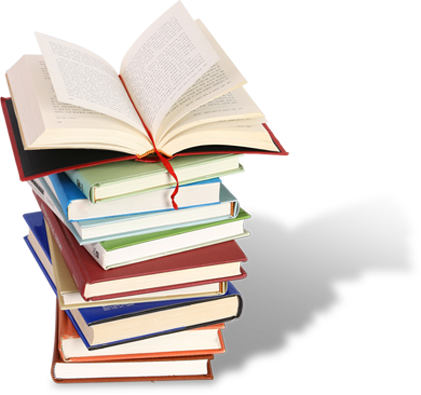 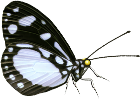 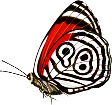 Kiểu câu
Ai là gì?
Ai làm gì?
Ai thế nào?
BPTLCH Ai?
BPTLCH 
thế nào?
BPTLCH Ai?
BPTLCH 
là gì?
BPTLCH Ai?
BPTLCH 
làm gì?
(Có từ “là”)
(Có từ chỉ hoạt động)
(Có từ chỉ đặc điểm)